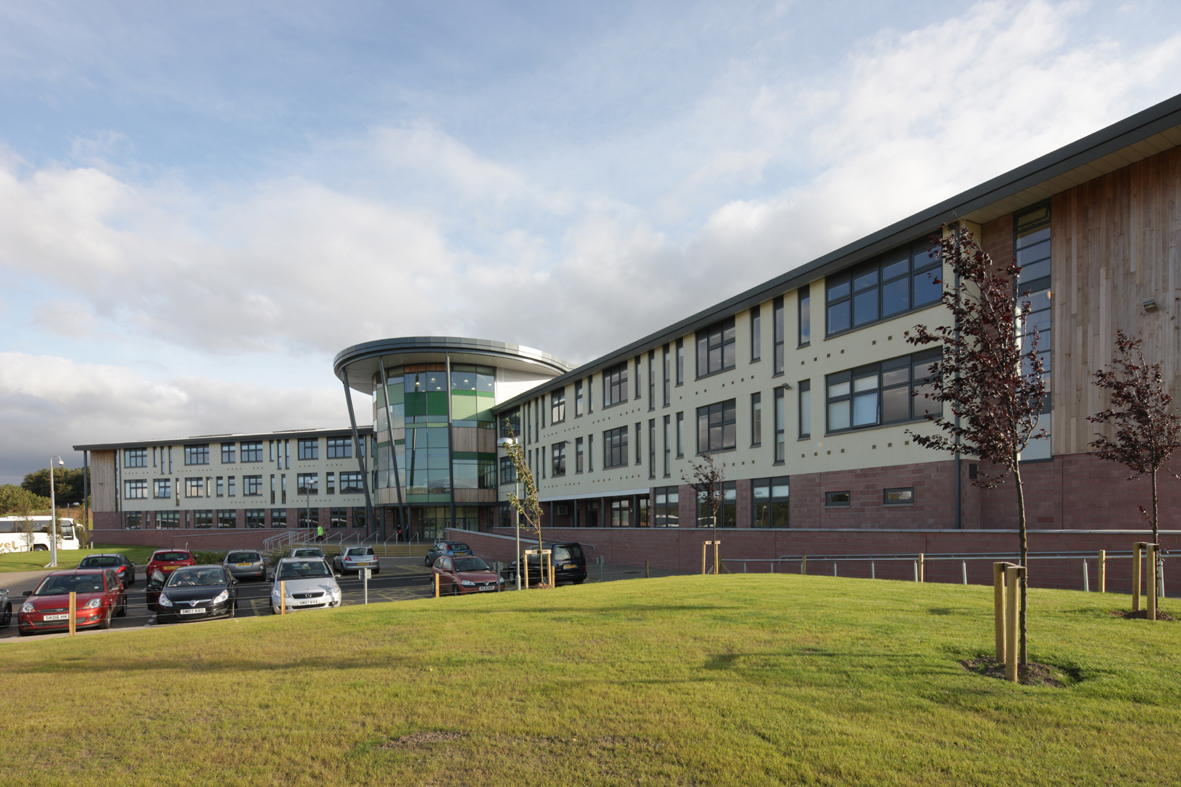 Leadership Roles
Roles available
Head team- 4
House captains (Two for each house)- 10
Sports captains- (Two for each house)- 10
Prefects- approximately 6 for each house
Literacy Ambassadors- Advanced higher English class 
Learning Ambassadors – Mrs Weston in charge of them
Committee leaders- 1 for each committee
Head Team
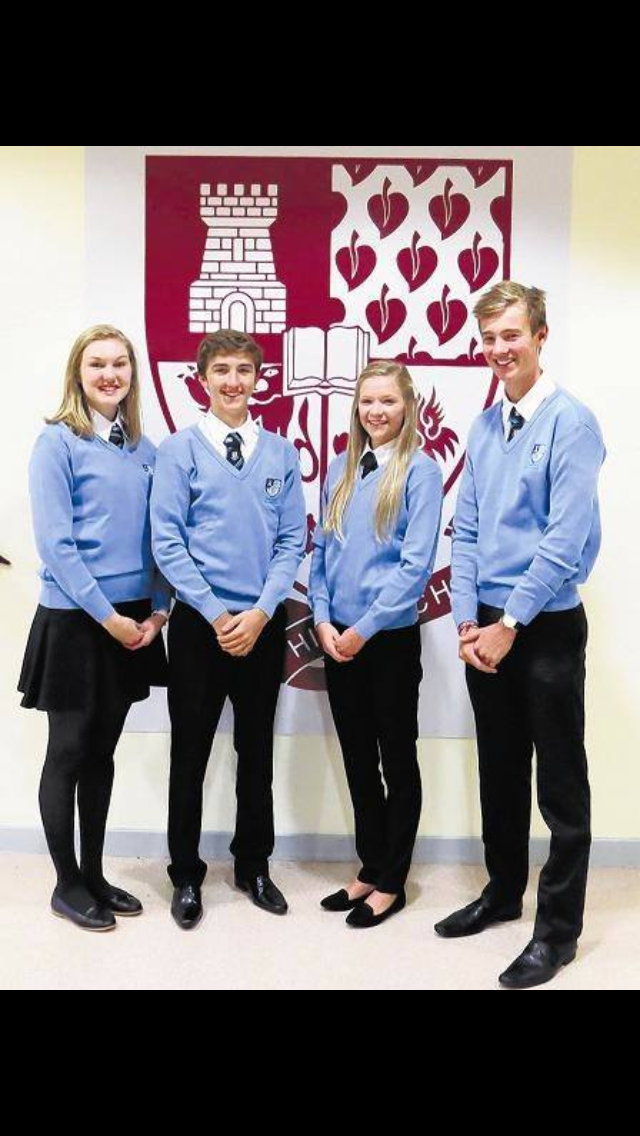 What the role entails? 
Representing the school at events within the school but also the community e.g. Remembrance Sunday 
Make speeches: Dux assembly, Burns Supper, Leaving evening, Readings at church services etc.. 
Management of committees
Tours of the school
Attending events such as school shows and concerts
Comparing the 1st act of the Christmas concert
Going to conference's with other head teams 
Attending other schools dances 
Being role models within and outwith the school
House Captains
Run house events 
Speak at house assemblies 
Be a responsible, motivational role model for their house
Work to improve house points system 
Keep notice boards updated  
Create rota when house is on prefect duty
Monitior prefects and make sure that they are carrying out their duties- remind them to check in
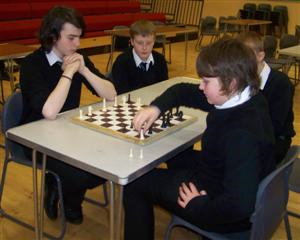 Sports captains
Create inter-house sporting events 
Work to improve the house system 
Be a responsible, motivational role model for their house
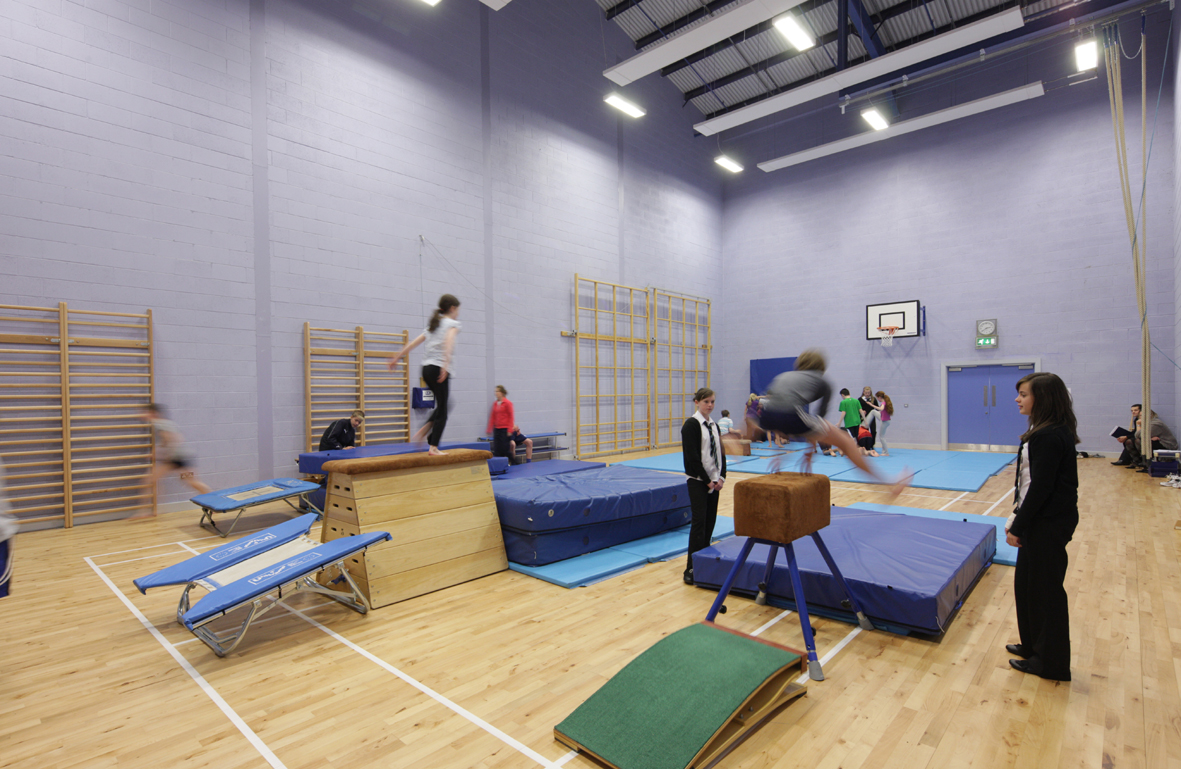 Prefects
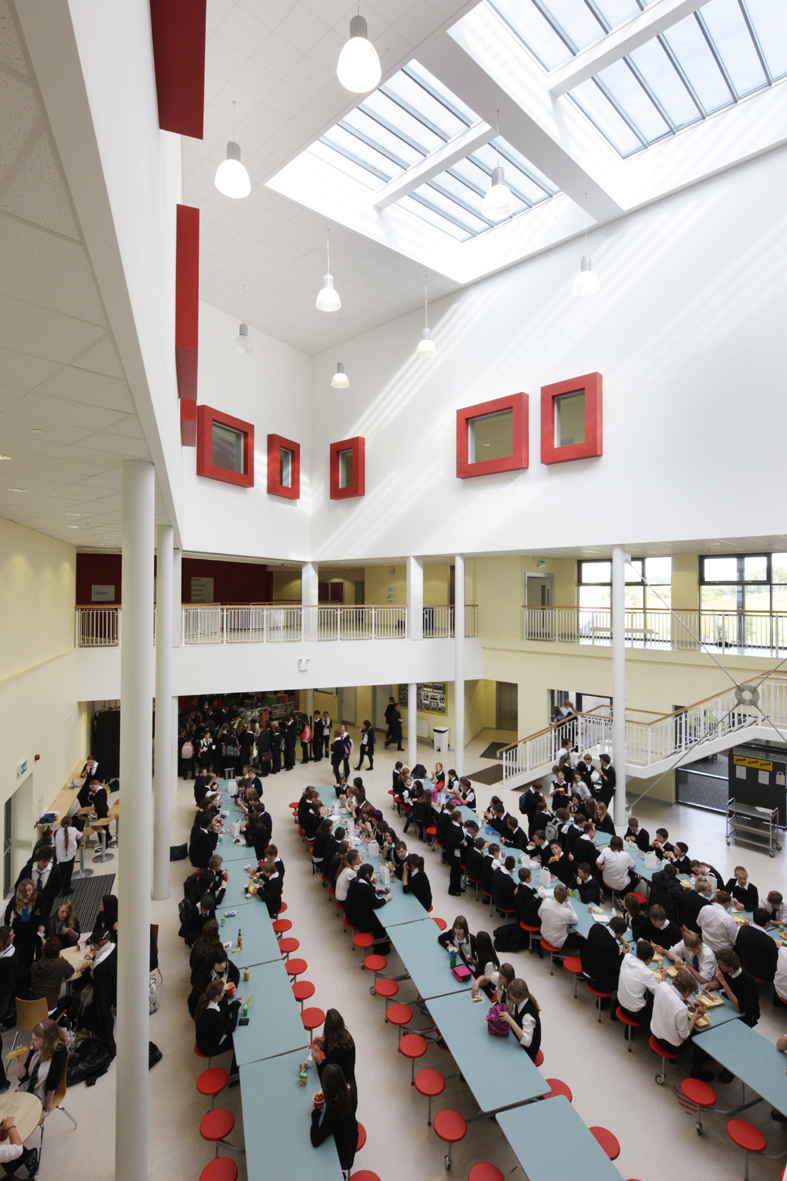 Manage lunch queues 
Monitor corridor's during lunch time and break time (2 per floor)
Help put out grab and go’s 
Act as a role model to younger students
Challenge people about dropping litter
Pass on those who are misbehaving to go on report 
Enforce the school rules 
Provide availabilty for duties to house captains
Play a role in assemblies
Set a good example
Check in for patrolling at 1.45pm with Mr Burrell
Literacy ambassadors
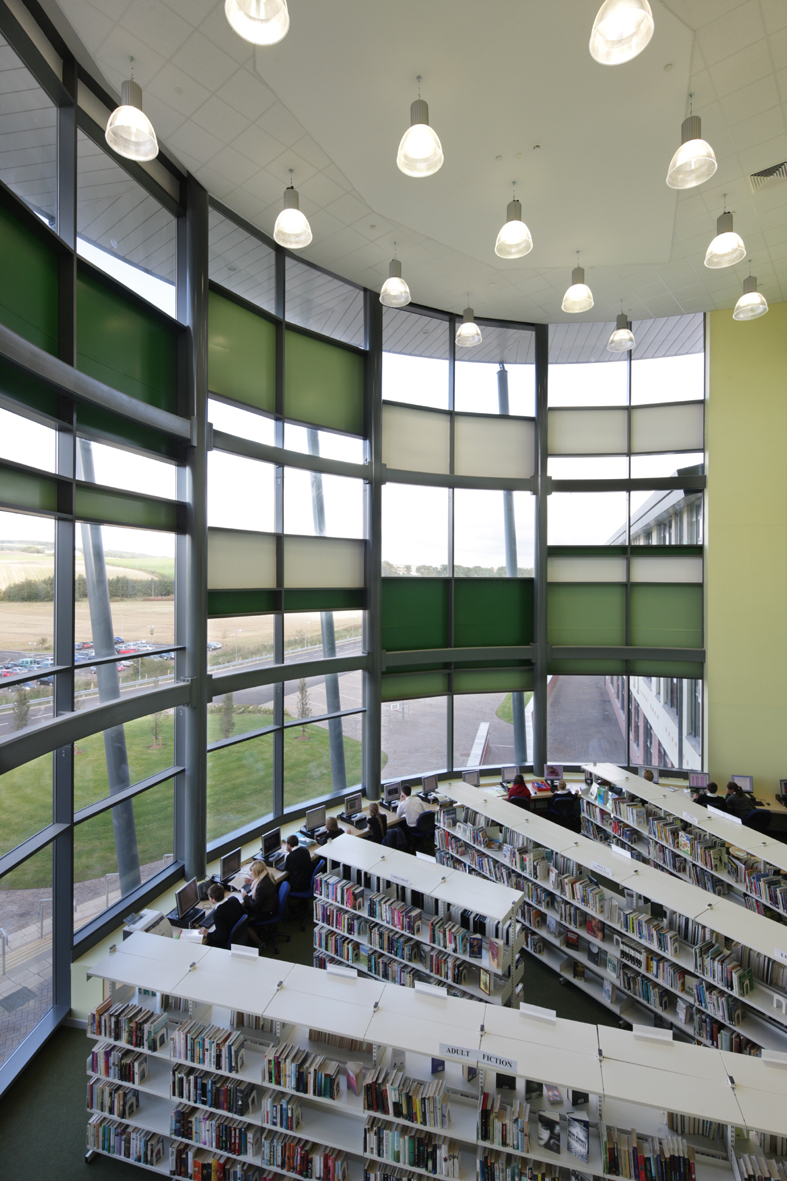 Encourage reading and other literacy based activities around the school
Helping to set up the literacy café 
Help with classes in Learning support for first year children who struggle with basic literacy skills on a weekly basis
Learning Ambassadors
To teach people about study skills so that they can revise and work efficiently 
Involves creating and delivering lessons for 4th years on study skills and how to make the most out of your studying
Also have a role in the setting up of the literacy café
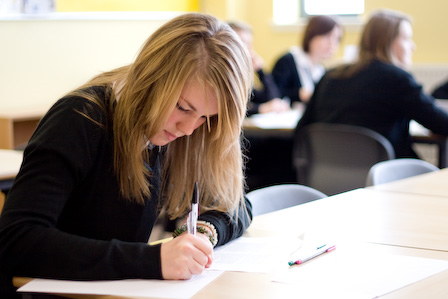 The application process
Head team
Application form based around your S5 personal statement including reasons why you would be suitable for the role eg. qualities and previous leadership experience. This is to be handed into Mrs McDonald or the office
The applications are then analysed and the applicants’ names are given out on a ballot paper to the whole of your year for voting to take place- on who they believe are the best candidate (Vote for 1 boy and 1 girl)
The top 5 boys and top 5 girls are then asked to prepare a short presentation about why you are suitable for the role to be presented to the entire year group and the panel. The panel generally includes: senior management, junior pupils and at least one member of the previous head team. Please note that such presentations do not involve power points.
Following the presentation, the same panel will interview you and assess your suitability for the role
Following the process, all candidates will be informed of their success or not.
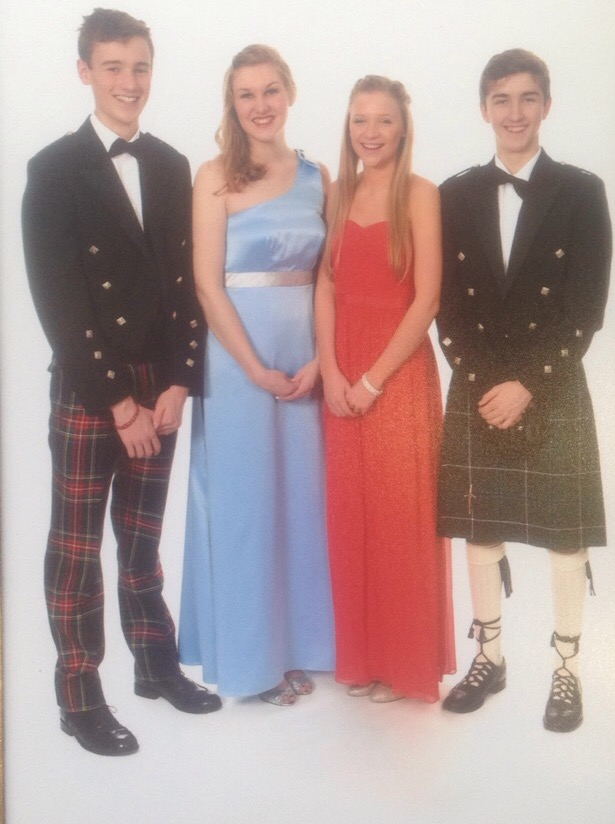 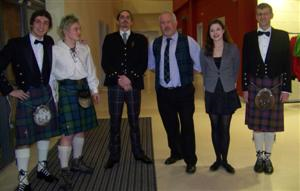 Some words of Advice
These roles are extremely enjoyable but also extremely time consuming 
Be aware that study periods, afterschool and even whole school days can be taken up by the duties and responsibilities of this role
There is a lot of responsibility on you and you must be prepared to make decisions and accept the consequences. Not everyone will be pleased with what you do all of the time
Communication between the head team members is vital since the work load is so heavy that everyone must get on well and do their fair share of work
Despite this, it is very rewarding and great fun as demonstrated at the Christmas dance!
House and sports captains
Apply initially in the same way as head team with a letter of application. Please note, that you can apply for more than one role and state clearly on your application what you are applying.
All candidates who specified that they wish to be a house captain (unless already elected as a member of the head team) will have their name put on a ballot paper in which the year group will vote on.
Again, it tends to be one boy and one girl who are elected.
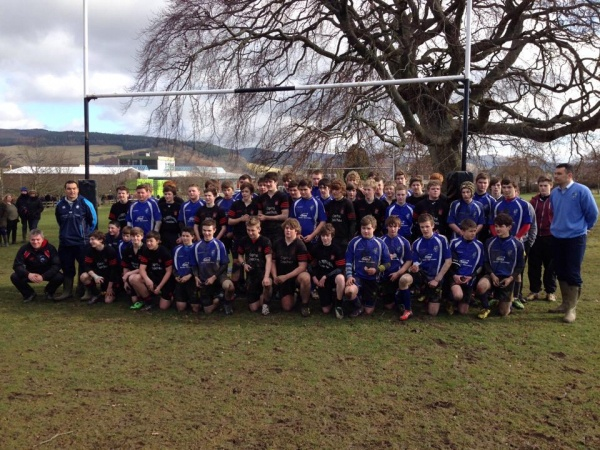 Prefects
They apply again through a letter of application.
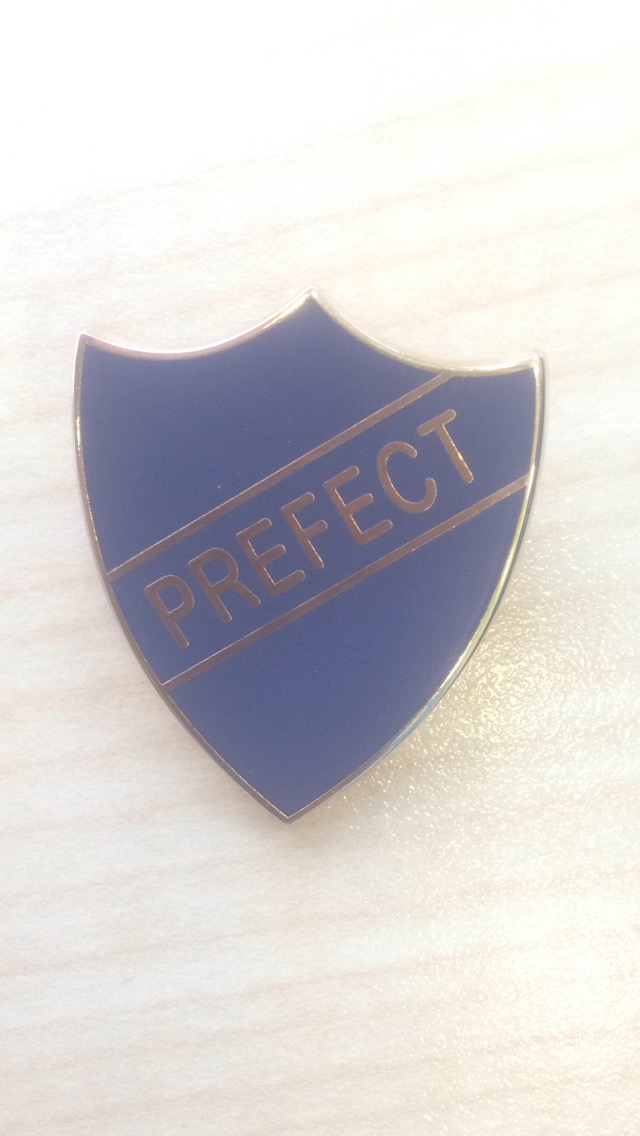 Some words of advice for 6th year
From the very start of 6th year you must seriously be considering what your next steps are. The year flies by and before you know it, it will be your leavers’ evening.
Enjoy the roles and responsibilities that come with your blue jumper.
Respect the new places you have been rewarded with (e.g. common room, art room).
Yes, it may seem like you have los of study periods to waste playing Fifa in the common room or watching movies but in all honesty, use them well or when it comes to prelims, coursework deadlines you will regret spending all those hours trying to improve your ultimate team.
Any Questions?
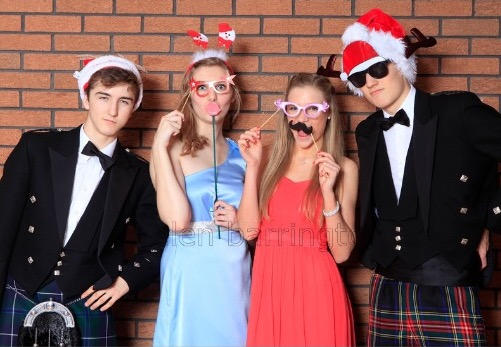